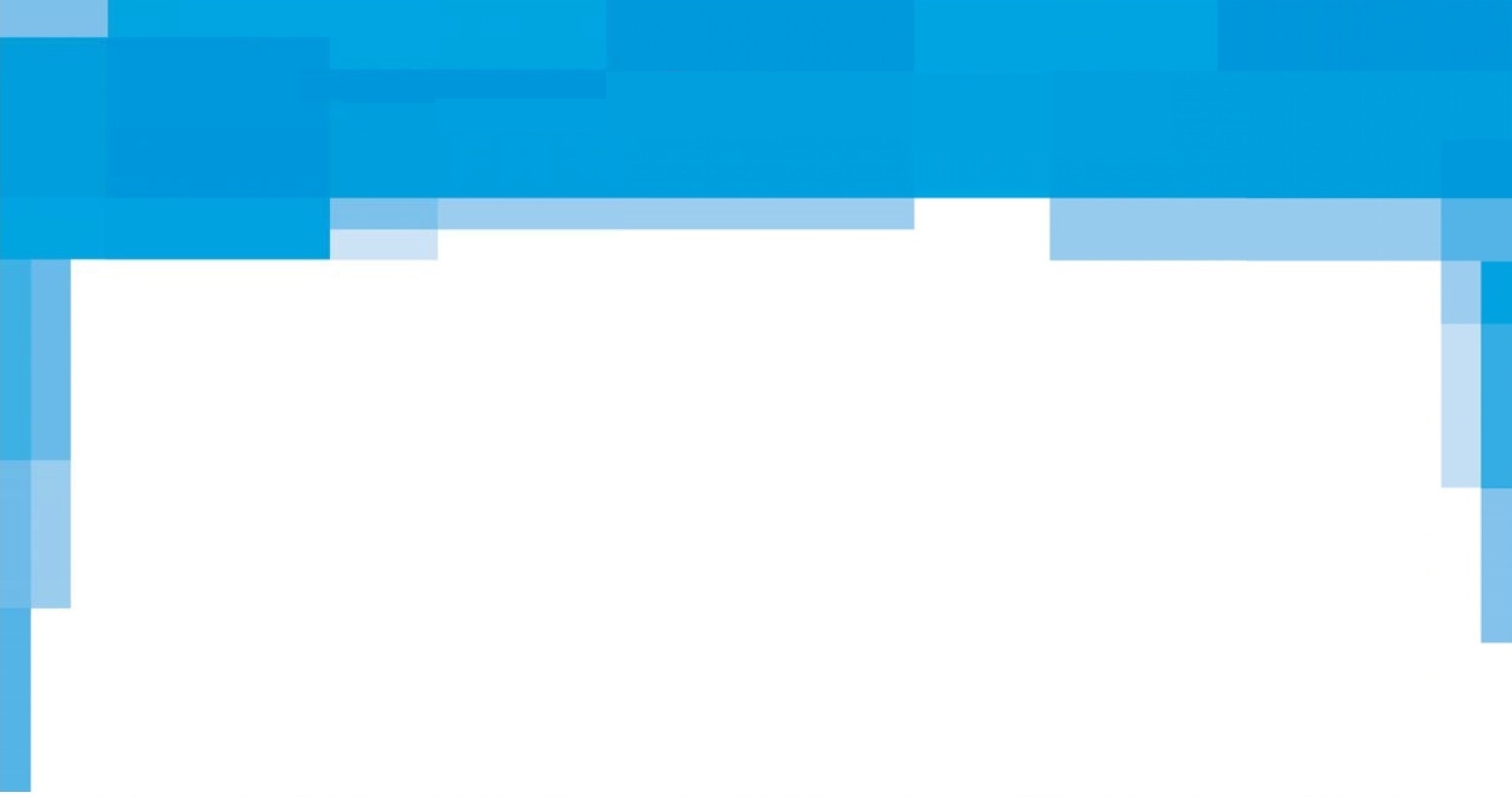 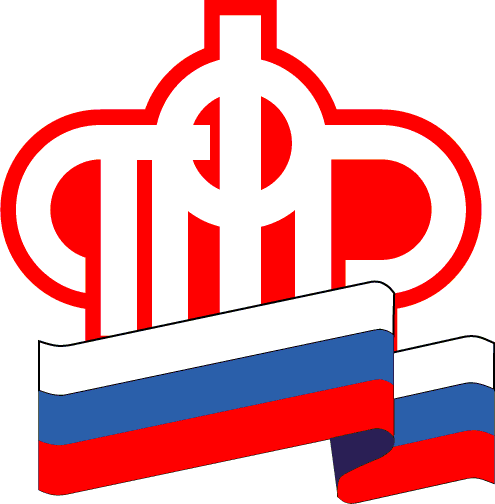 ВНИМАНИЕ!
Уважаемые получатели выплат 
в размере 5 тысяч рублей на детей до 3 лет и 10 тысяч рублей на детей от 3 до 16 лет!
Подать заявление можно 
до 1 октября 2020 года
через портал Госуслуг gosuslugi.ru
через Личный кабинет на сайте ПФР pfrf.ru
Как подать заявление на выплату 5 тысяч рублей на детей до 3 лет:
через портал Госуслуг gosuslugi.ru
Как подать заявление на выплату 10 тысяч рублей на детей от 3 до 16 лет:
Подача заявлений в Клиентскую службу возможна ТОЛЬКО ПО ПРЕДВАРИТЕЛЬНОЙ ЗАПИСИ*
Записаться на прием можно:
на официальном сайте ПФР PFRF.RU
или по телефону:
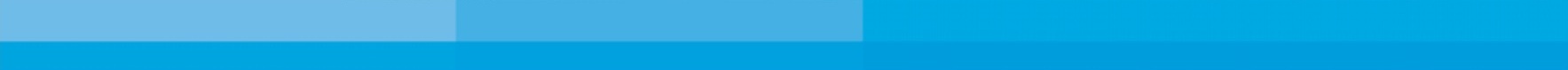 * В условиях острой эпидемиологической ситуации клиентские службы ведут прием только по предварительной записи